Logo animatie
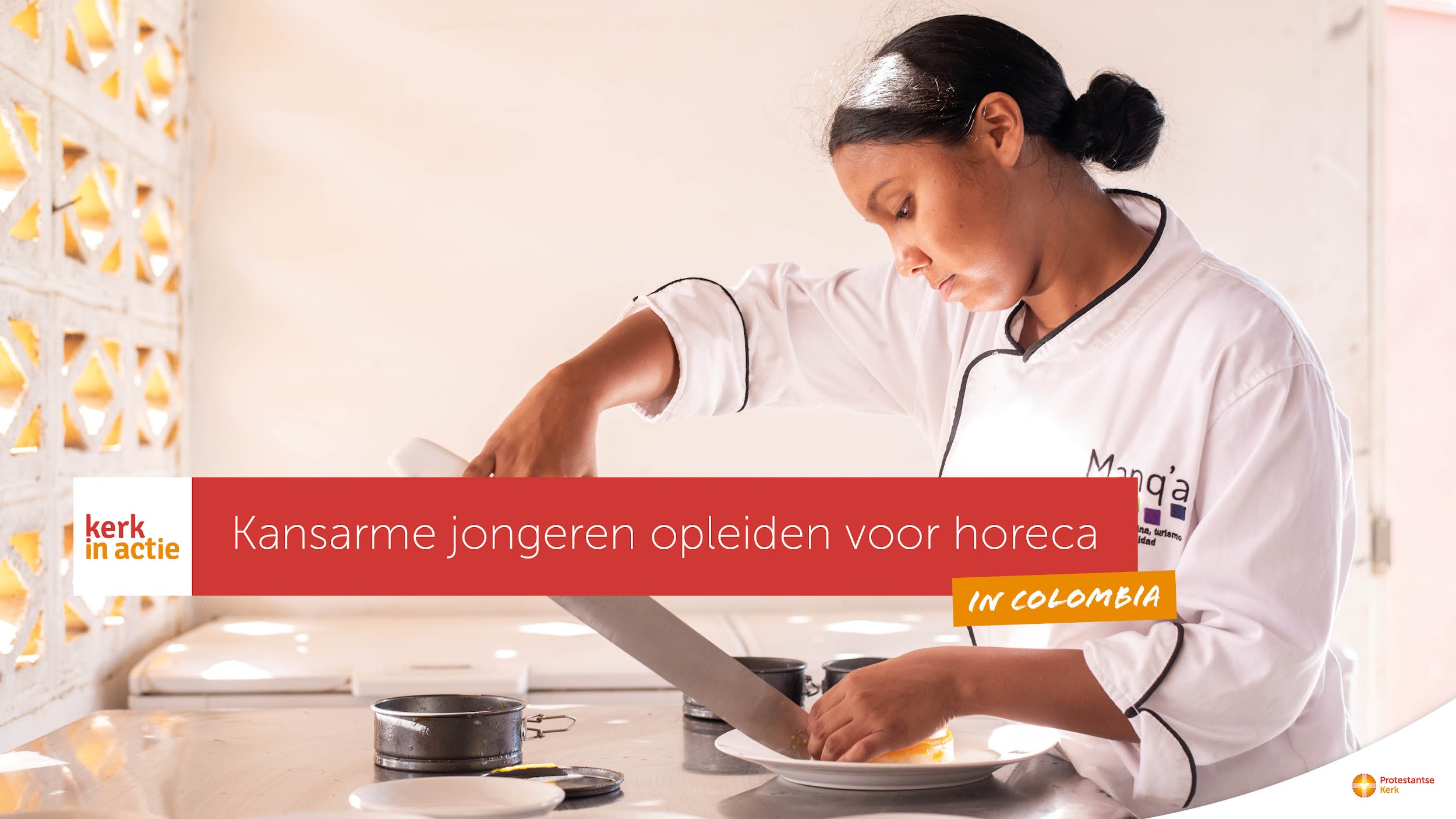 Template-set Protestantse Kerk
Tekst + afbeelding (M)
In Noord-Colombia hebben jongeren uit inheemse gemeenschappen weinig kans om een opleiding te volgen. Dit geldt ook voor jonge vluchtelingen uit Venezuela die in deze regio wonen.
Template-set Protestantse Kerk
6 februari 2023
Tekst + afbeelding (L)
Conexión, partnerorganisatie van Kerk in Actie, biedt deze jongeren een horeca-opleiding aan.
Template-set Protestantse Kerk
6 februari 2023
Jongeren leren er koken en bedienen, en hoe ze correct met klanten omgaan. Ook krijgen ze begeleiding bij het vinden van een baan of het opzetten van een eigen bedrijf.
Template-set Protestantse Kerk
6 februari 2023
Tekst + afbeelding (M)
Yanillis volgde deze opleiding. “Ik leerde er traditionele gerechten uit onze gemeenschap, de Wayuu, te maken. Die serveren we nu in het restaurant dat we met een aantal jongeren uit mijn dorp runnen.”
Template-set Protestantse Kerk
6 februari 2023
Diomar kreeg van Conexión een startkapitaal om zijn eigen bar, Wayuuco-drinks, op te zetten. “Ik heb nieuwe talenten in mezelf ontdekt en kan nu mijn droom waarmaken. Dat had ik nooit gedacht!”
Template-set Protestantse Kerk
6 februari 2023
Tekst + afbeelding (M)
Cristian Torres is docent. “Veel jongeren komen hier zonder toekomstperspectief. Door de opleiding  worden ze enthousiast, zien ze nieuwe kansen en raken ze gemotiveerd zich te blijven ontwikkelen.”
Template-set Protestantse Kerk
6 februari 2023
Tekst + afbeelding (L)
Met jouw steun krijgen kwetsbare jongeren in Colombia een  betere toekomst.
Template-set Protestantse Kerk
6 februari 2023
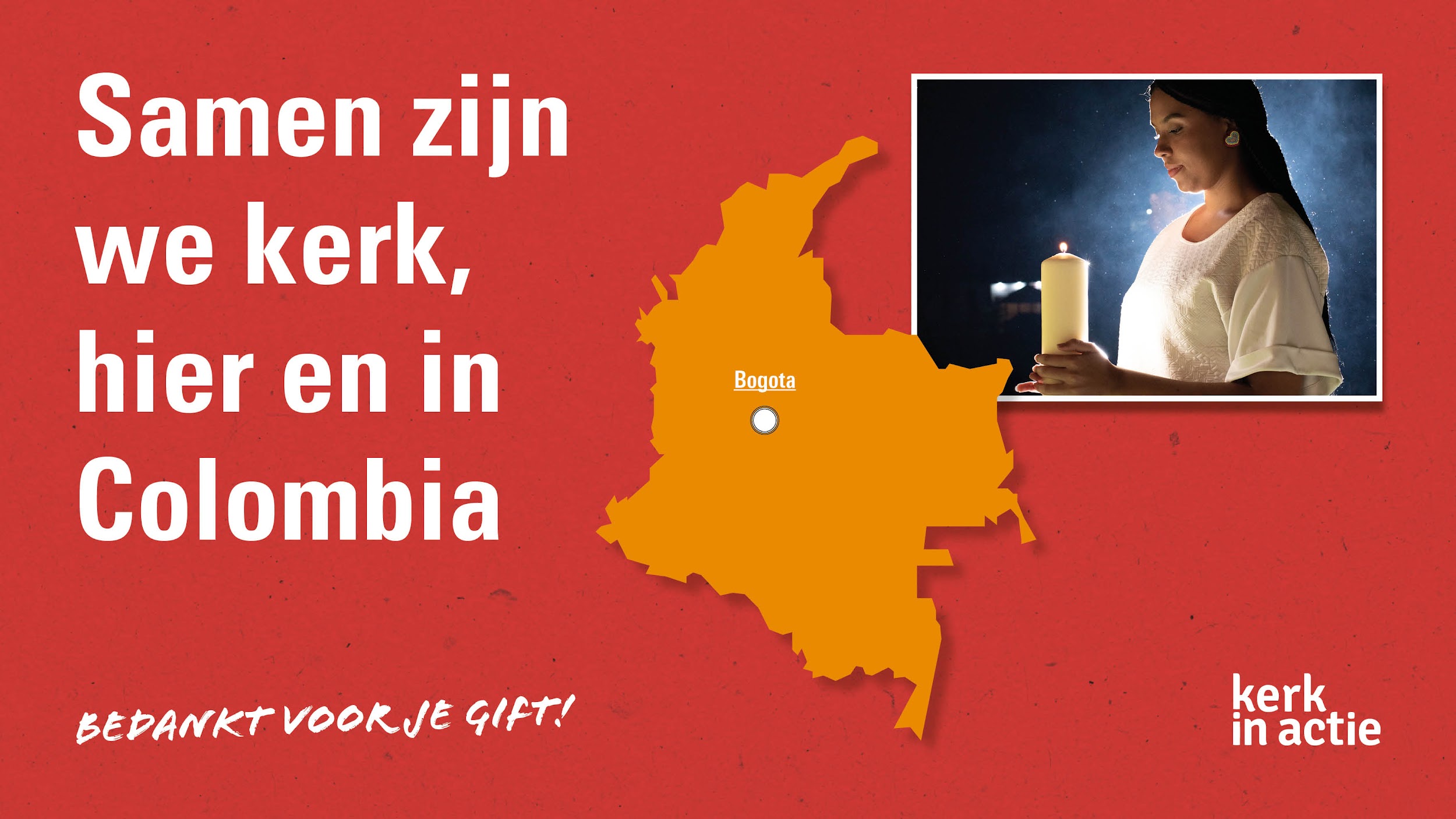